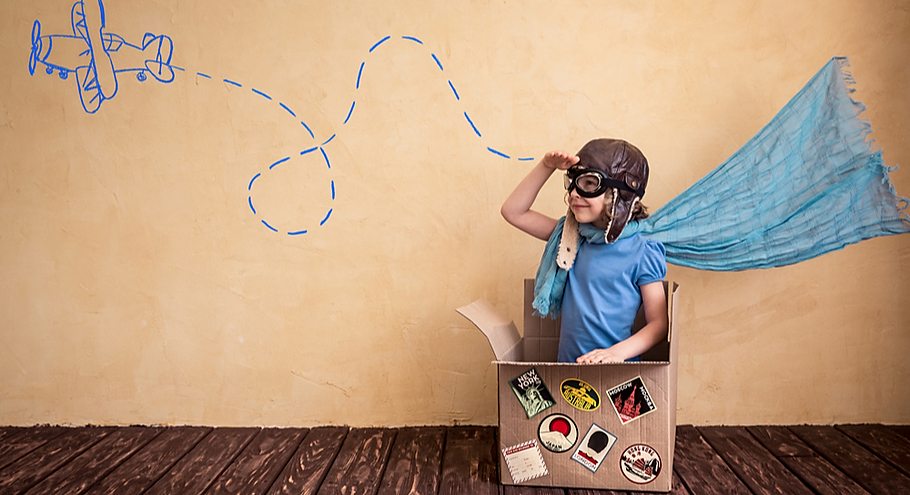 Лекція 4
Діагностика творчих проявів та розвиток творчого потенціалу дитини
План
1. Ранній прояв обдарованості.
2.Специфіка та ознаки ранньої дитячої обдарованості.
3. Виховання та освіта обдарованої дитини.
4. Психологічне підґрунтя творчості вихователя.
5. Технології творчої взаємодії вихователя та дитини.
1. Ранній прояв обдарованості
Ранні прояви обдарованості (за К. Текексом): 
можливість і здатність у трирічному віці стежити за двома й більше подіями, що відбуваються; 
здатність простежувати в ранньому дитинстві причинно-наслідкові зв’язки та робити висновки; 
відмінна пам'ять, рання мова 					   і абстрактне мислення; 
уміння широко користуватись 		 накопиченими знаннями;
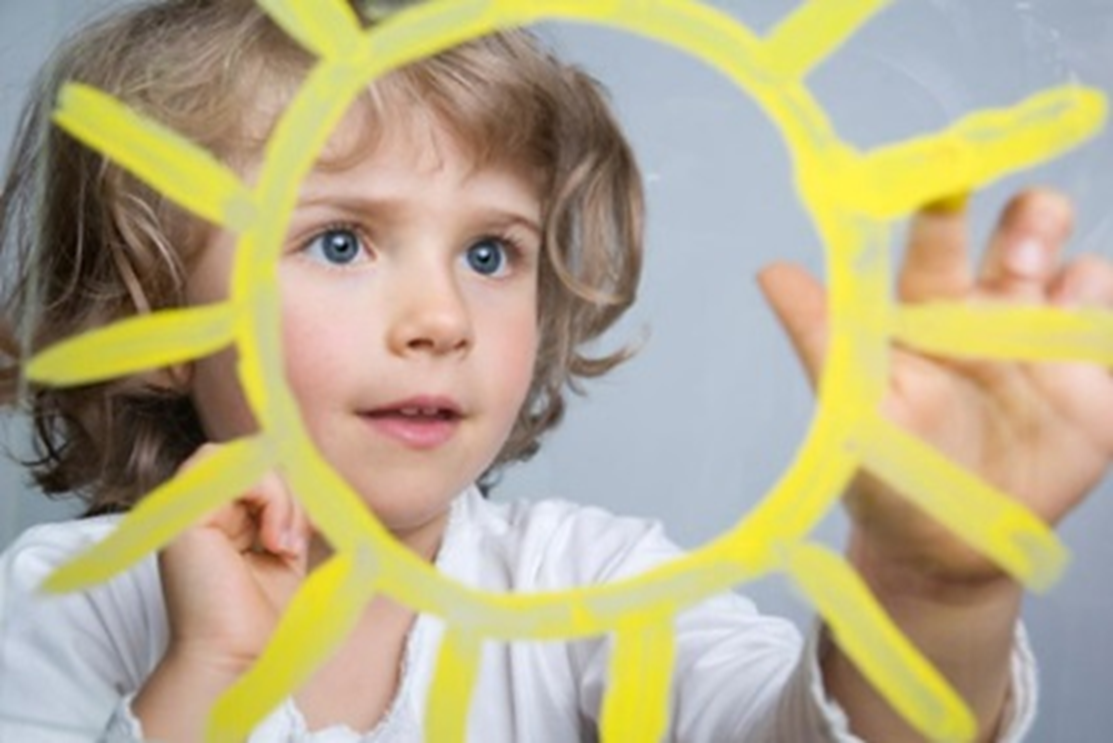 1. Ранній прояв обдарованості
Ранні прояви обдарованості (за К. Текексом): 
схильність до класифікації та категоризації; 
уміння ставити запитання та створювати складні граматичні конструкції; 
підвищена концентрація на чому-небудь, ступінь заглибленості в задачу; 
нелюбов до готових відповідей;
підвищена електрохімічна 						   і біохімічна активність мозку.
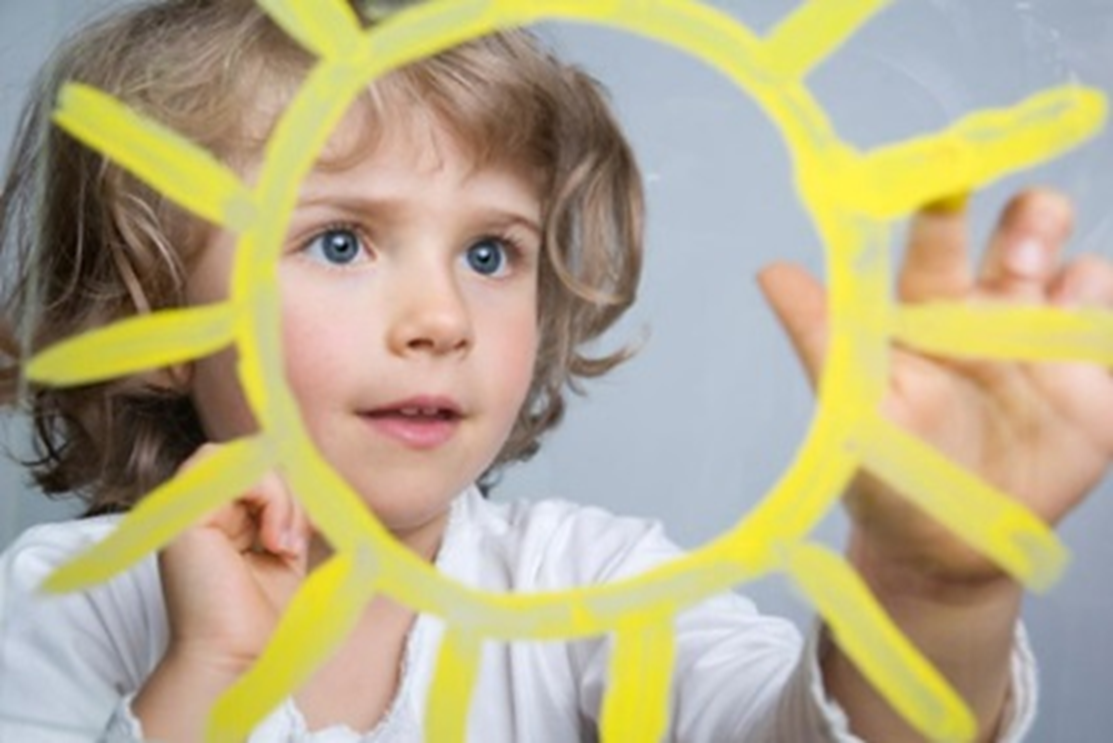 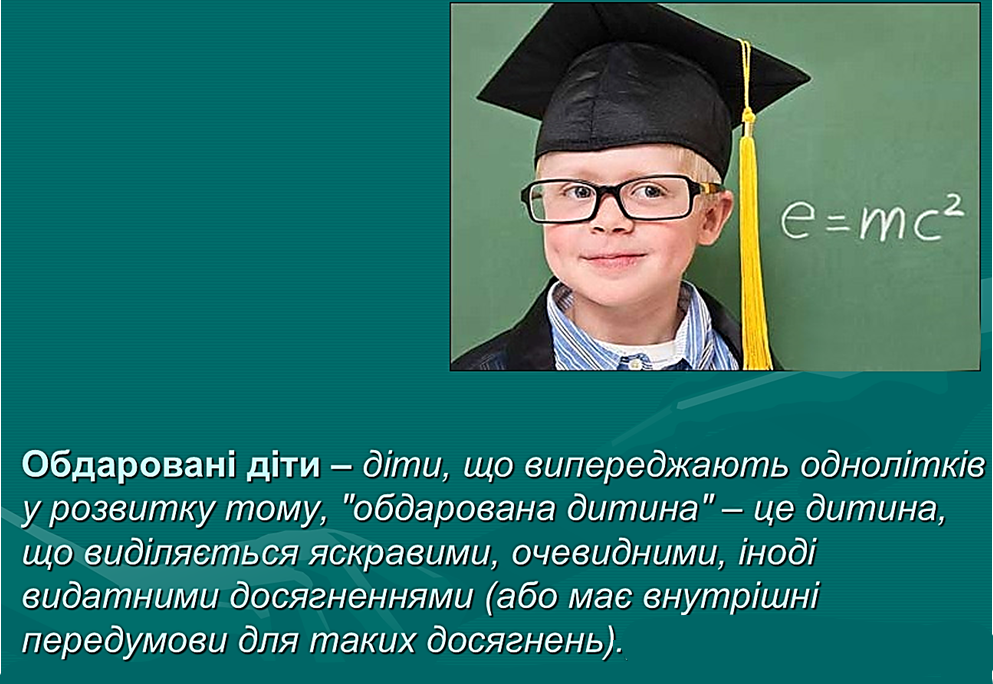 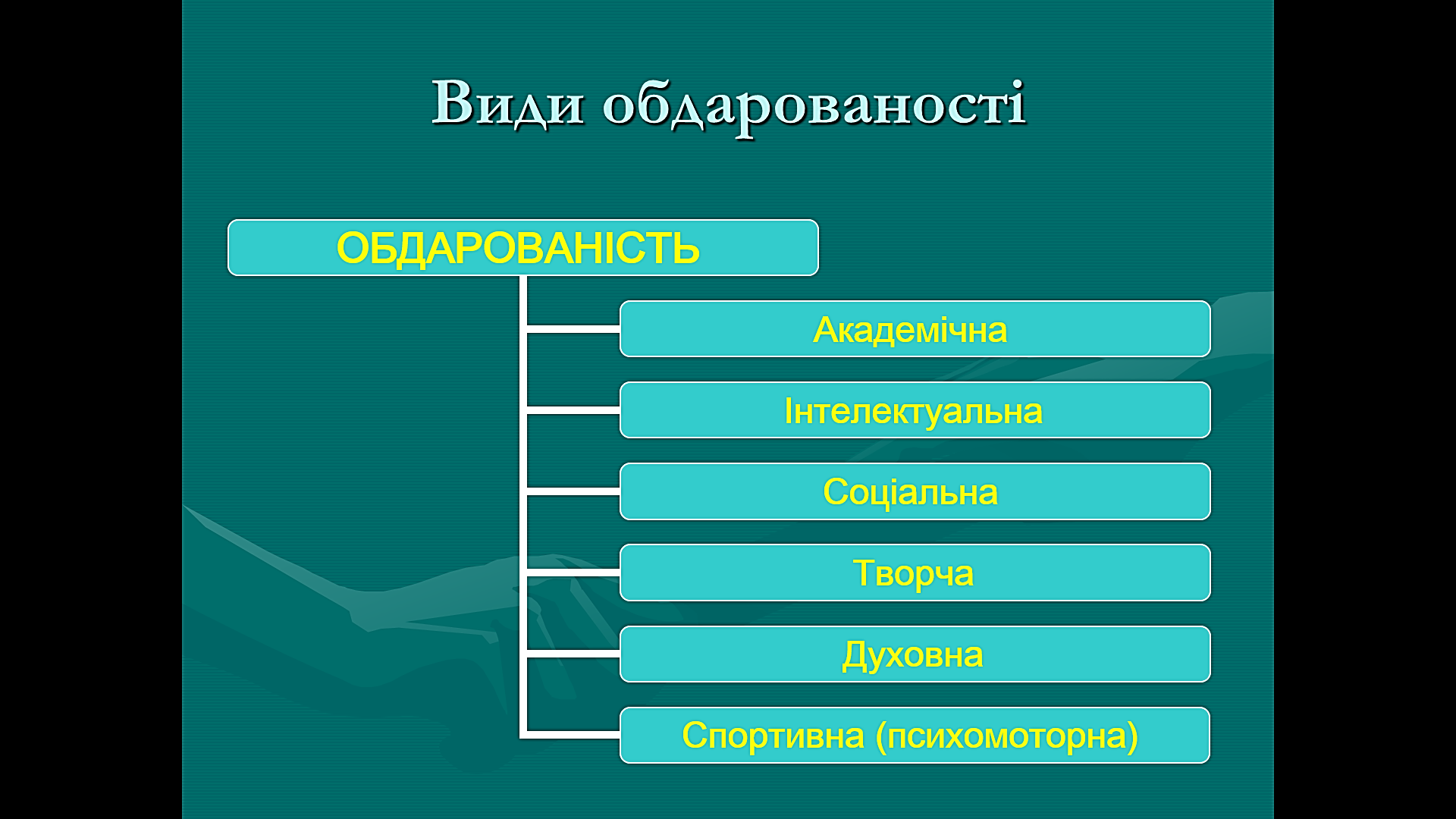 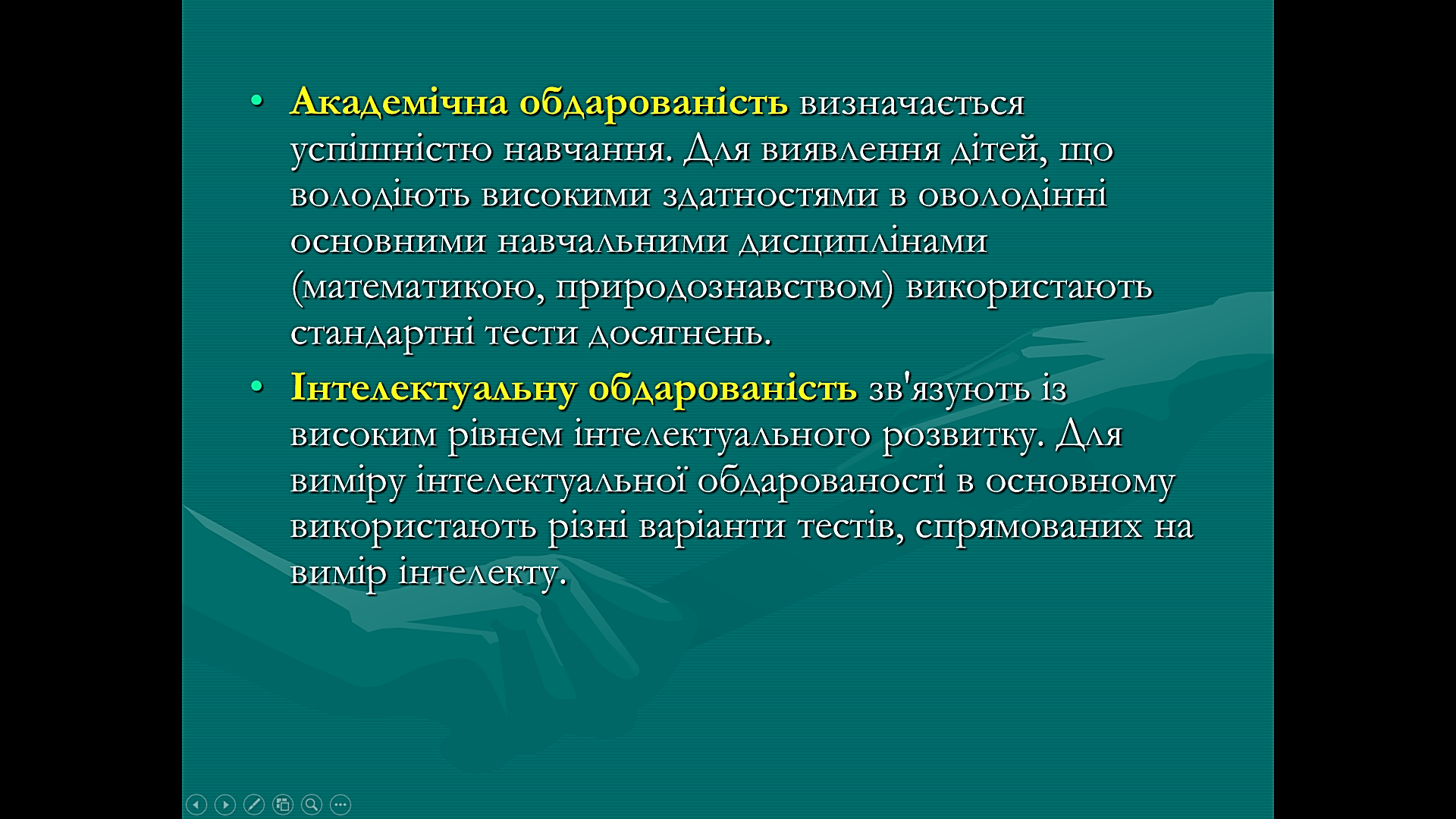 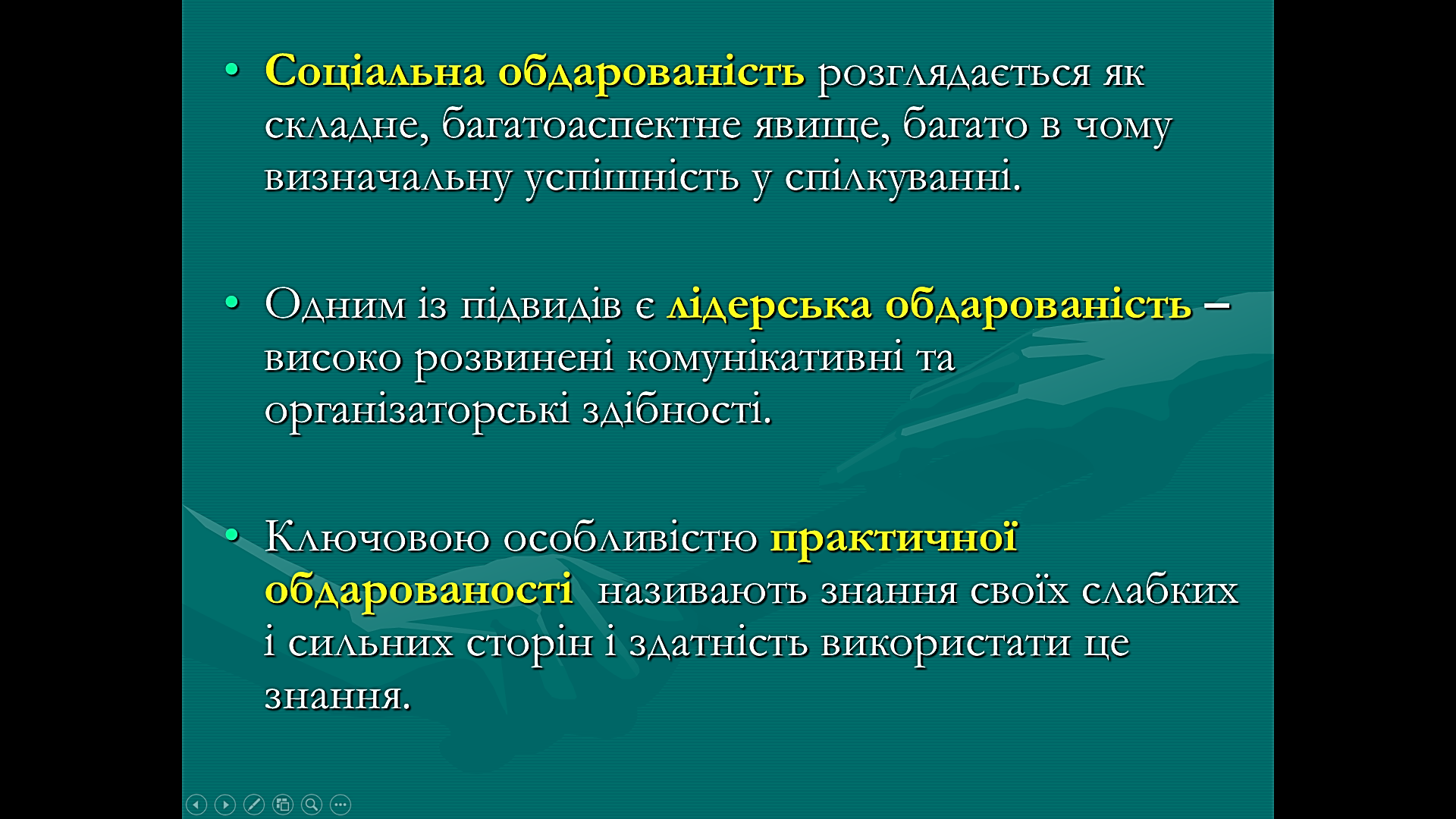 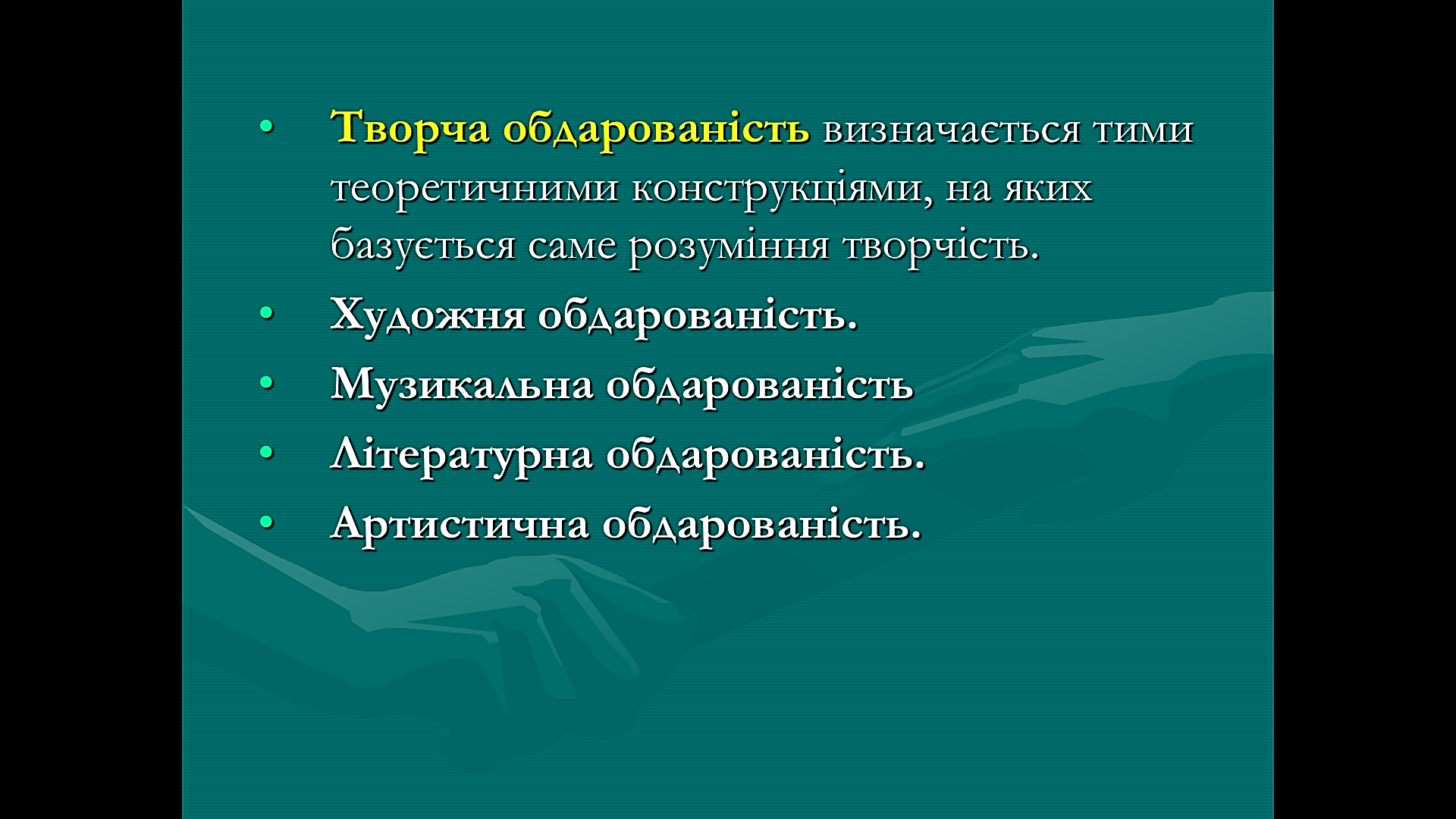 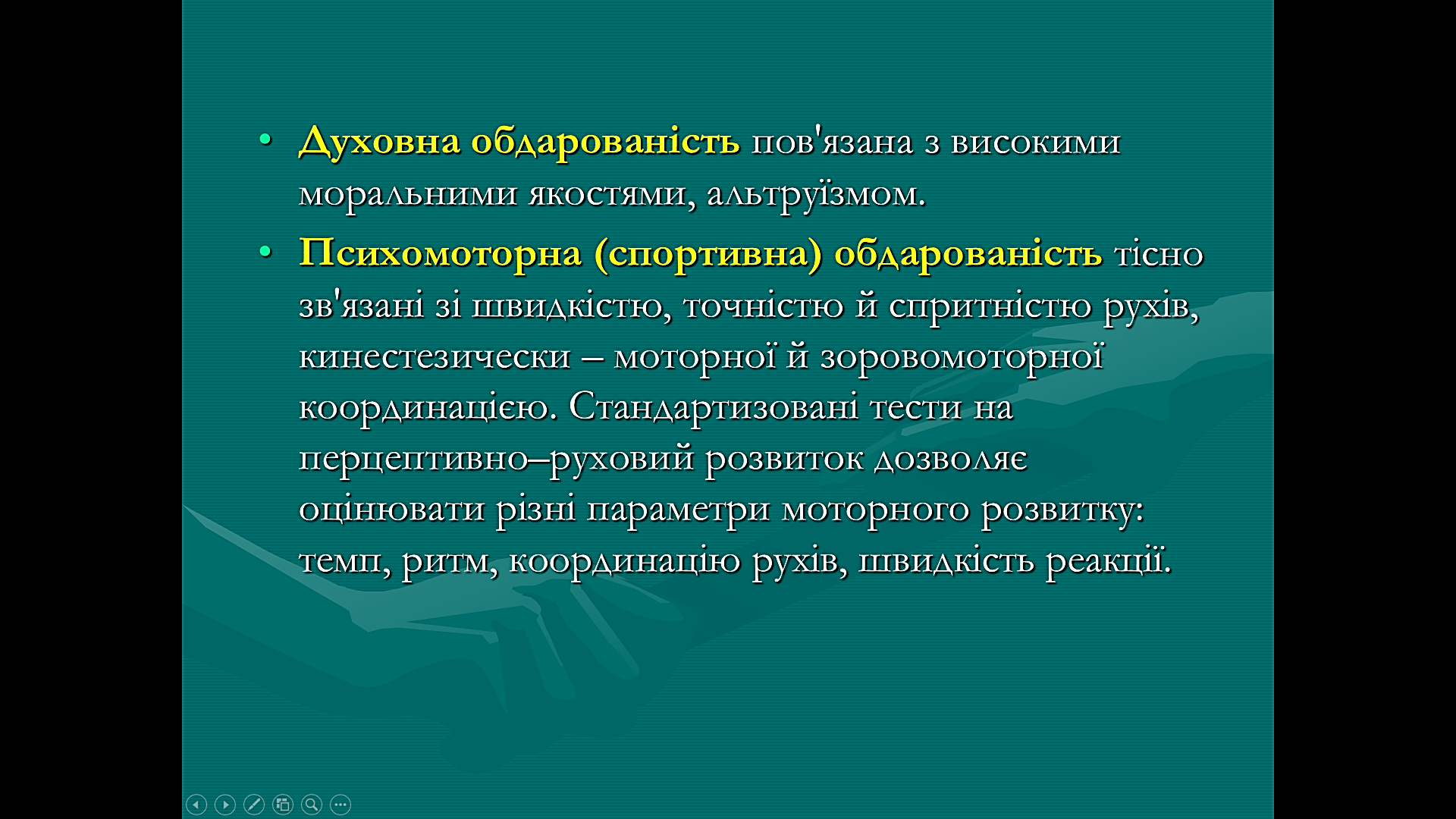 1. Ранній прояв обдарованості
Методи діагностики обдарованості дитини: 
стандартизовані методи вимірювання інтелекту; 
стандартизовані тести досягнень; 
стандартизовані тести на перцептивно-руховий розвиток; 
стандартизовані тести оцінки соціального розвитку; 
вимірювання творчих здібностей (тест Торренса);
1. Ранній прояв обдарованості
Методи діагностики обдарованості дитини: 
спостереження і контрольні записи; 
методика вивчення особистісних характеристик; методика вивчення оточення; 
життєві спостереження близьких людей.
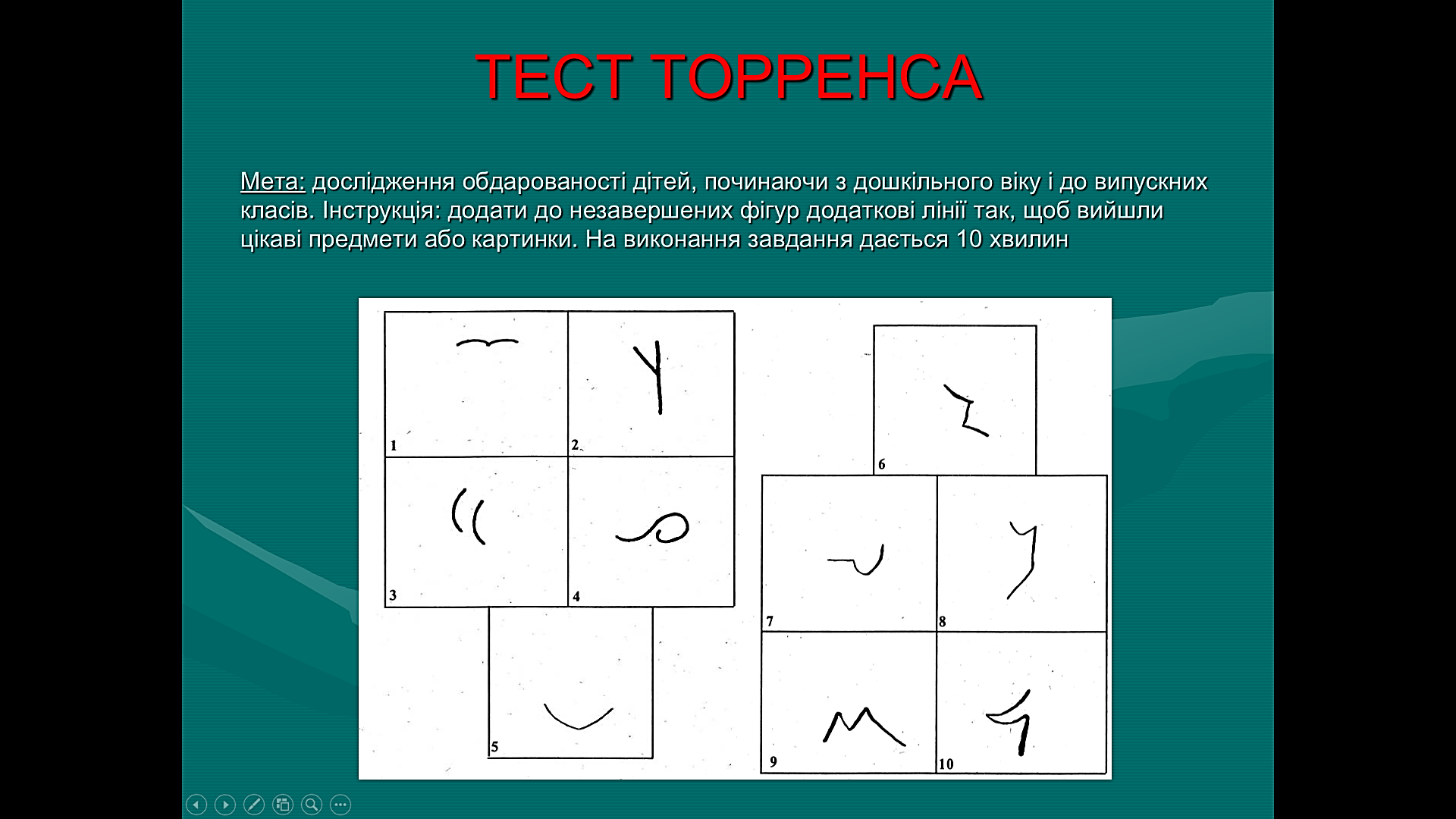 1. Ранній прояв обдарованості
Показники мистецької активності старшого дошкільника: 
дитина виявляє активність у музично-естетичній атмосфері театралізованої діяльності; 
вміє співпрацювати з дітьми і дорослими в процесі музичної діяльності; 
співвідносить індивідуальне 				 музично-театральне виконання				      з виконанням інших;
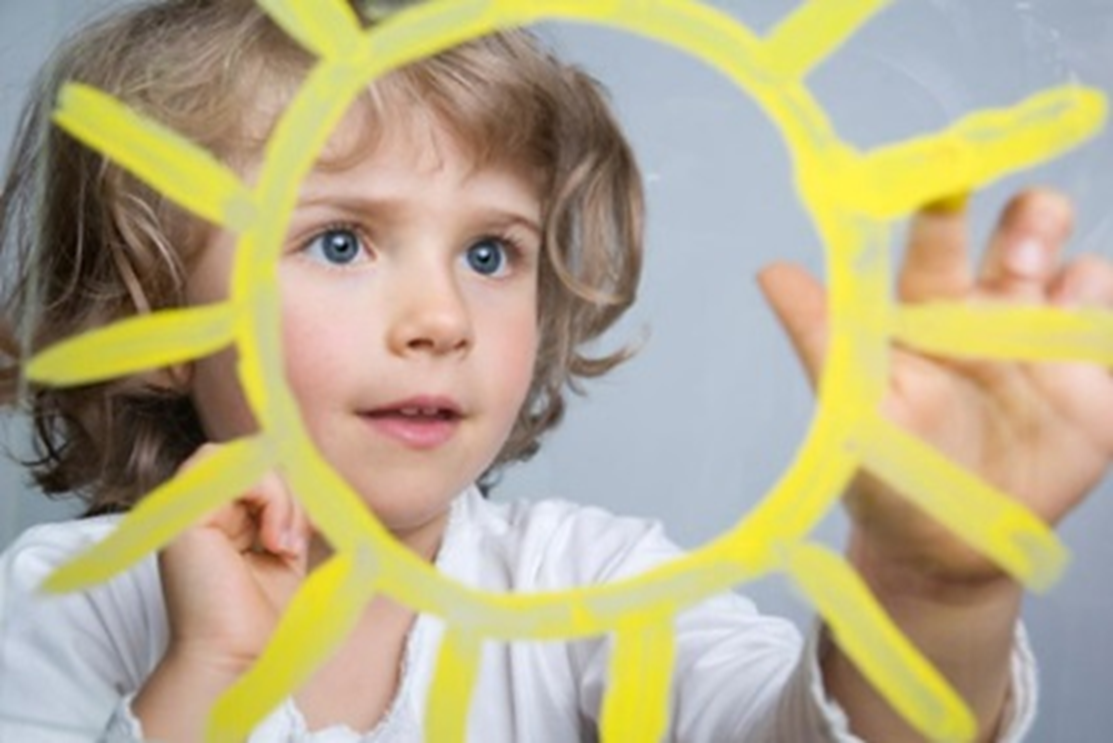 1. Ранній прояв обдарованості
Показники мистецької активності старшого дошкільника: 
радіє з власних і спільних театрально-музичних успіхів; 
дістає задоволення від спілкування 
з музикою, від спільного 
переживання з іншими дітьми 
та дорослими 
культурно-мистецьких подій.
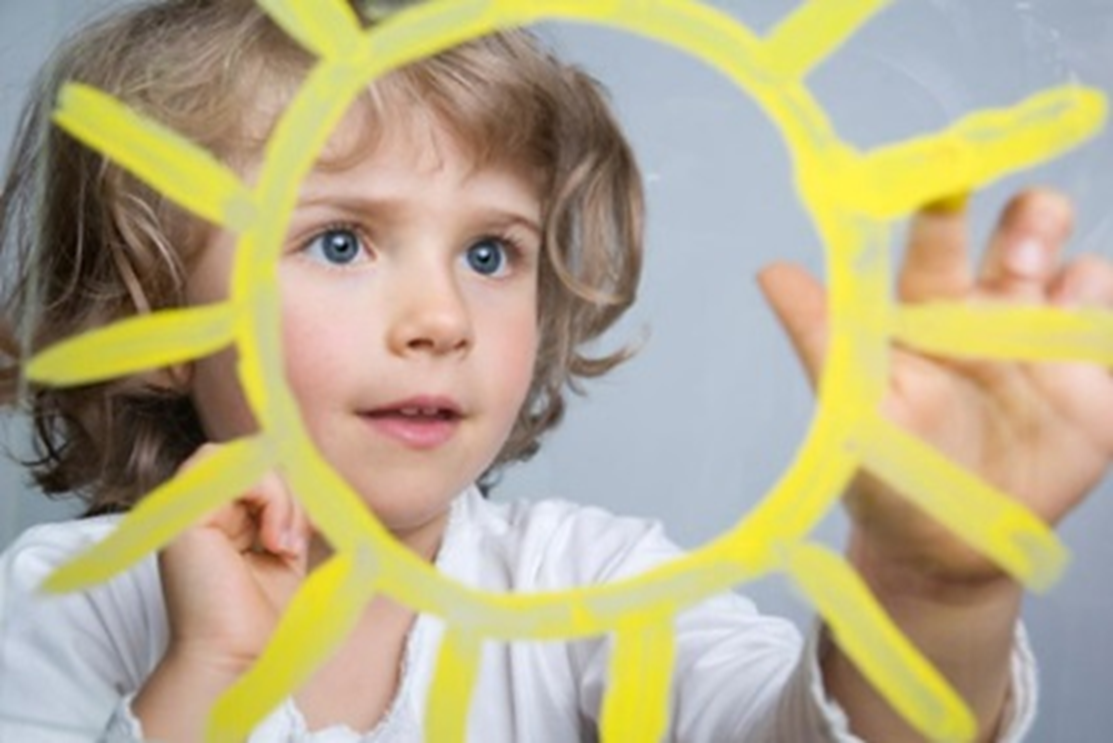 2. Специфіка та ознаки ранньої дитячої обдарованості
Характерні риси особистості обдарованої дитини (за Дж. Фрімен): 
підвищена вразливість і чутливість; 
надмірна наполегливість у досягненні мети; 
емоційна стабільність, 
висока продуктивність, 
мотивація, 
захопленість, 
низький рівень тривожності.
2. Специфіка та ознаки ранньої дитячої обдарованості
Обдаровані діти: раннє виявлення обдарованості та розвиток обдарованих дітей
https://youtu.be/UHxcVatHkYw
3. Виховання та освіта обдарованої дитини
Форми зникнення дитячої обдарованості: 

криза креативності, 

криза інтелектуальності, 

криза мотиву досягнень (за І. Карабаєвою).
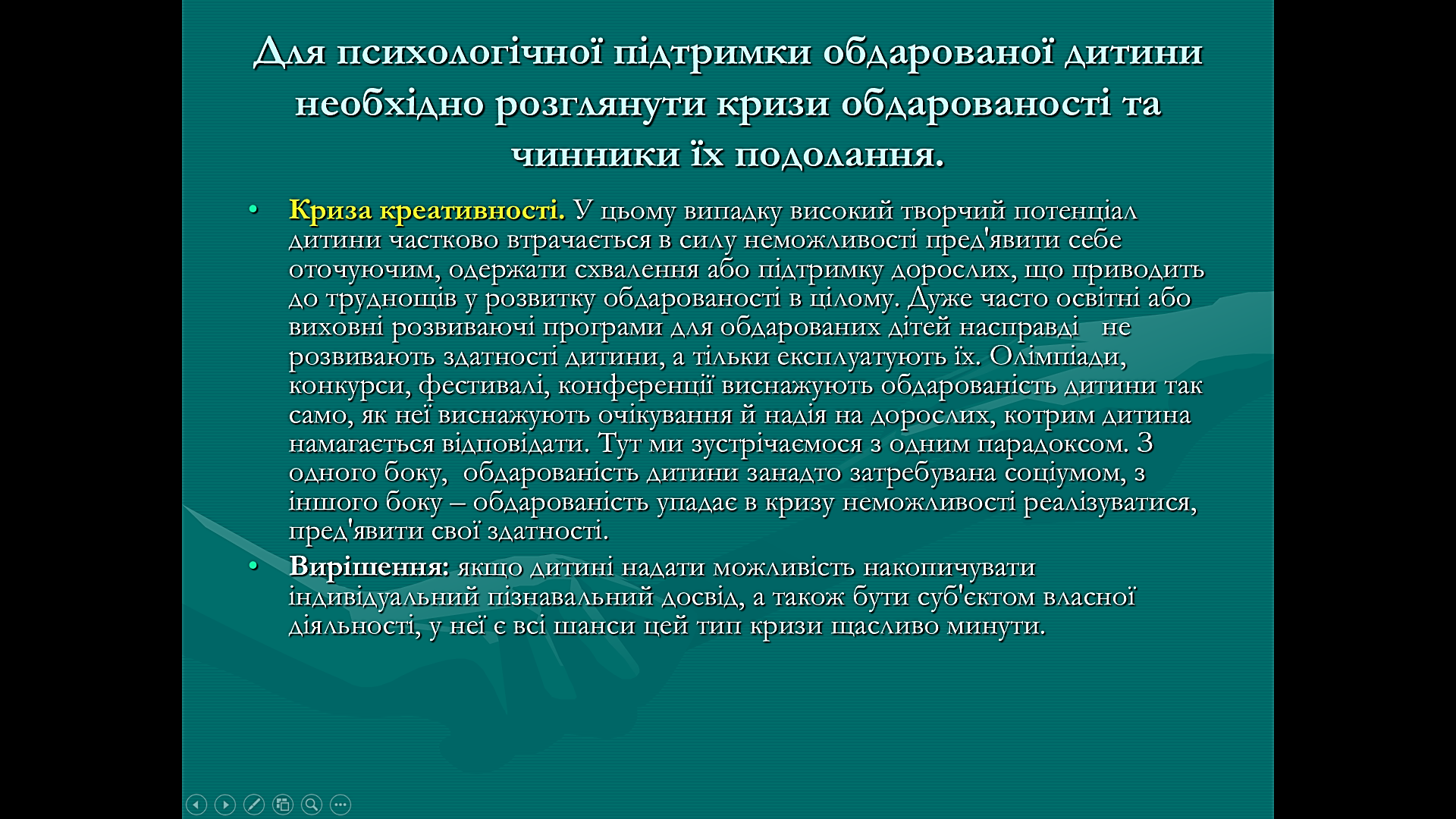 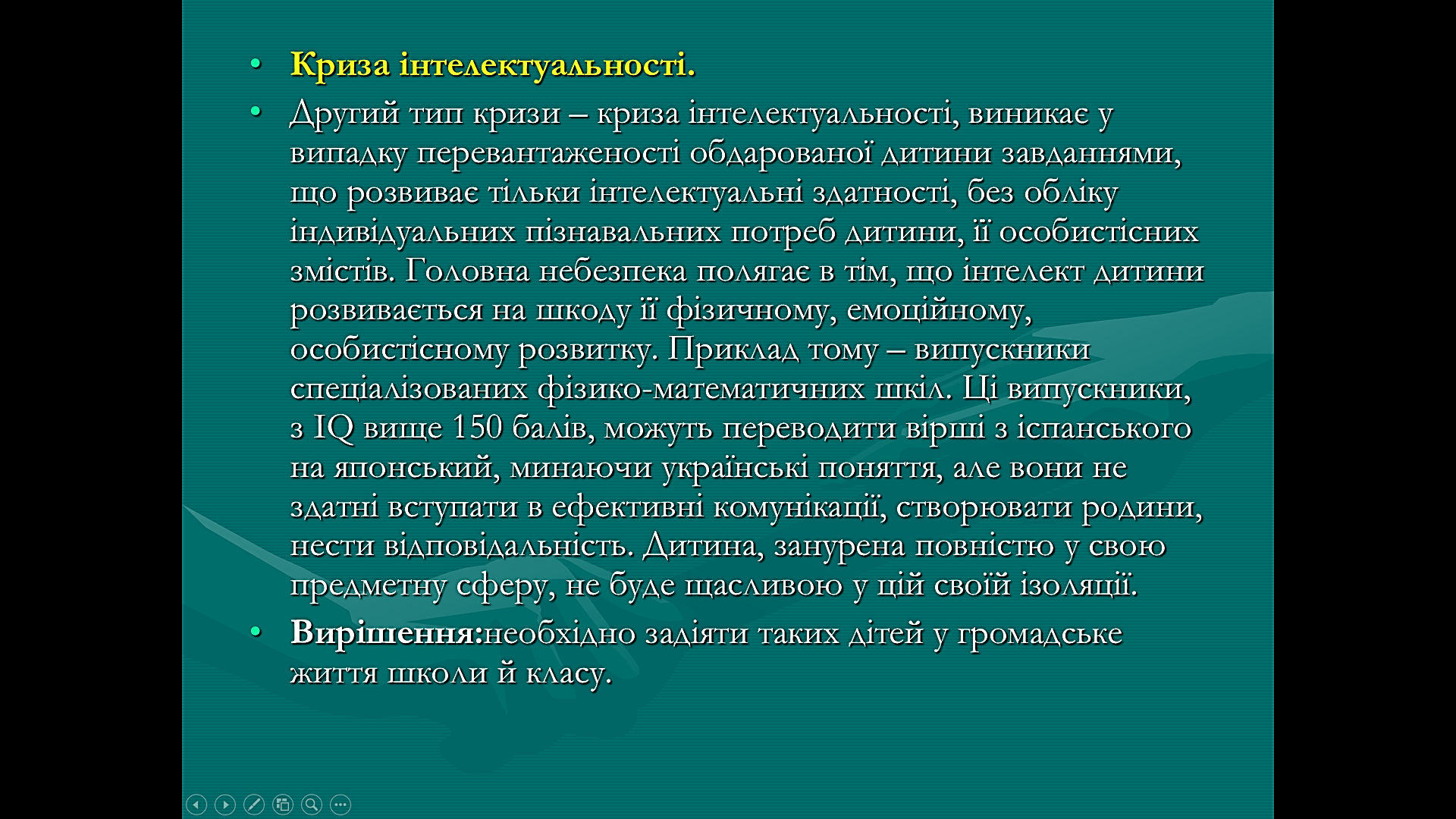 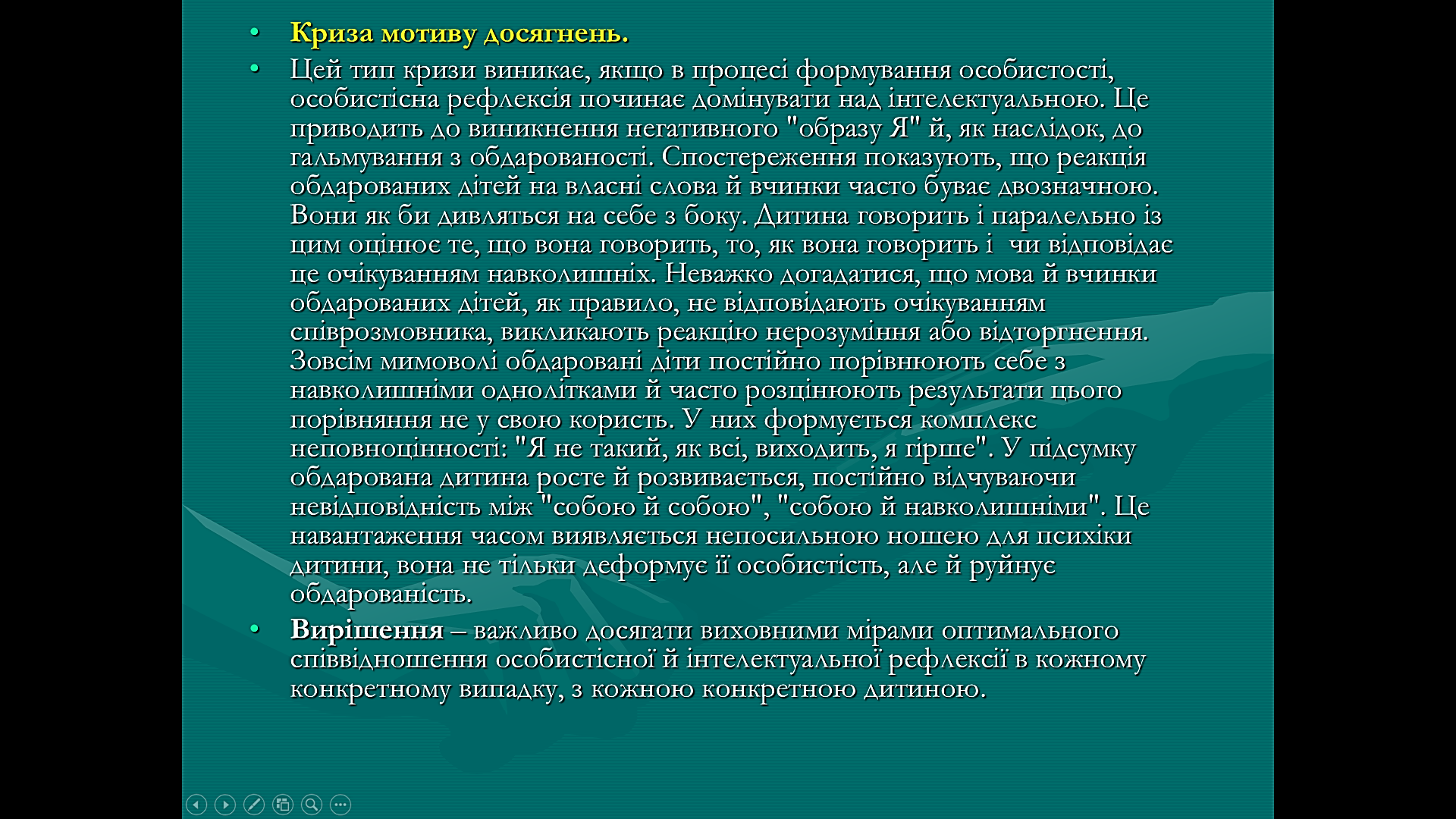 3. Виховання та освіта обдарованої дитини
Передумови сприятливого розвитку обдарованості дитини: 

структура і емоційний клімат сім’ї; 

стилі стосунків батьки діти; 

ставлення батьків до дитячої обдарованості.
3. Виховання та освіта обдарованої дитини
Типи ставлення батьків до обдарованості: 
позитивне (батьки уважно спостерігають за розвитком дитини, виявляють ранні прояви обдарованості, адекватно сприймають цей факт); 
конструктивно позитивне (батьки розвивають дитину всіма доступними методами, зважаючи на потреби дитини, включаються в процес розвитку, розвиваючись і навчаючись паралельно);
3. Виховання та освіта обдарованої дитини
Типи ставлення батьків до обдарованості: 
ігноруюче (батьки ніяк не реагують на прояви обдарованості, чекають коли «це» закінчиться); 
негативне (батьки сприймають обдарованість дитини, як щось непотрібне, вони не знають що з цим робити, «краще б дитина була як всі»); 
гіперсоціальне (можливість самоутвердитися через видатні здатності власних дітей чи реалізувати свої потенціальні можливості, які не відбулися).
3. Виховання та освіта обдарованої дитини
Етапи пізнання батьками обдарованості: 
(1) батькам властиве безпосереднє чуттєве відобра- ження зовнішніх проявів динамічних особливостей дитини, а також фіксація «здобутків», одночасне їх оцінювання та реагування на них; 
(2) батькам властиве оцінювання внутрішніх психологічних якостей особистості дитини, проникнення в сутність її стійких властивостей і станів, інтерпретація поведінки та діяльності дитини через пізнання їх змісту, мотивів.
3. Виховання та освіта обдарованої дитини
Розвиваємо здібності - плекаємо талант
https://youtu.be/5ASvEE_bpew
4. Психологічне підґрунтя творчості вихователя
Педагогічна творчість –  пошук вихователем нових рішень у постановці інноваційних завдань, застосуванні нестандартних прийомів діяльності, здатності передбачати та оптимально вирішувати своєрідні проблемні ситуації, що виникають у роботі вихователя.
4. Психологічне підґрунтя творчості вихователя
Стимулювання і підвищення педагогічної майстерності і творчості вихователя: 
формування знань вихователів про специфіку дитячої субкультури та вмінь використовувати її зміст з метою розвитку творчої ініціативи дитини; 
розвиток здатності вихователя мотивувати дитину до творчої діяльності;
4. Психологічне підґрунтя творчості вихователя
Стимулювання і підвищення педагогічної майстерності і творчості вихователя: 
удосконалювати вміння застосовувати технологію проектної діяльності з дітьми, моделювання; 
формувати вміння використання дитяче колекціонування, як засіб субкультури, з метою розвитку креативного мислення;
4. Психологічне підґрунтя творчості вихователя
Стимулювання і підвищення педагогічної майстерності і творчості вихователя: 
створити умови для творчого самовираження вихователів у процесі вирішення проблемних ситуацій; 
формувати вміння вихователів визначати рівень креативності дитини з метою планування індивідуальної роботи з дітьми.
4. Психологічне підґрунтя творчості вихователя
Показники майстерності вихователя: 
уміння активізувати дітей; 
розвиток їхніх здібностей, самостійності, допитливості; 
вміння ефективно здійснювати виховну роботу серед дітей; 
формування високої моральності, системи цінностей дітей.
4. Психологічне підґрунтя творчості вихователя
Умови професійного зростання вихователя: 
самореалізація (участь у конкурсах – «Вихователь року», «Творчий вихователь – обдарована дитина» тощо); 
самоосвітня діяльність (проведення та відвідування відкритих занять вихователів з дітьми, участь у психологічних тренінгах для вихователів);
4. Психологічне підґрунтя творчості вихователя
Умови професійного зростання вихователя: 
методична діяльність (творчі групи вихователів);
видавнича діяльність (підготовка та видання методичних посібників, рекомендацій щодо виховання дітей).
4. Психологічне підґрунтя творчості вихователя
Професійні якості вихователя: 
працездатність, 
відповідальність, 
дисциплінованість, 
організованість, 
наполегливість, 
креативність, 
любов до дітей.
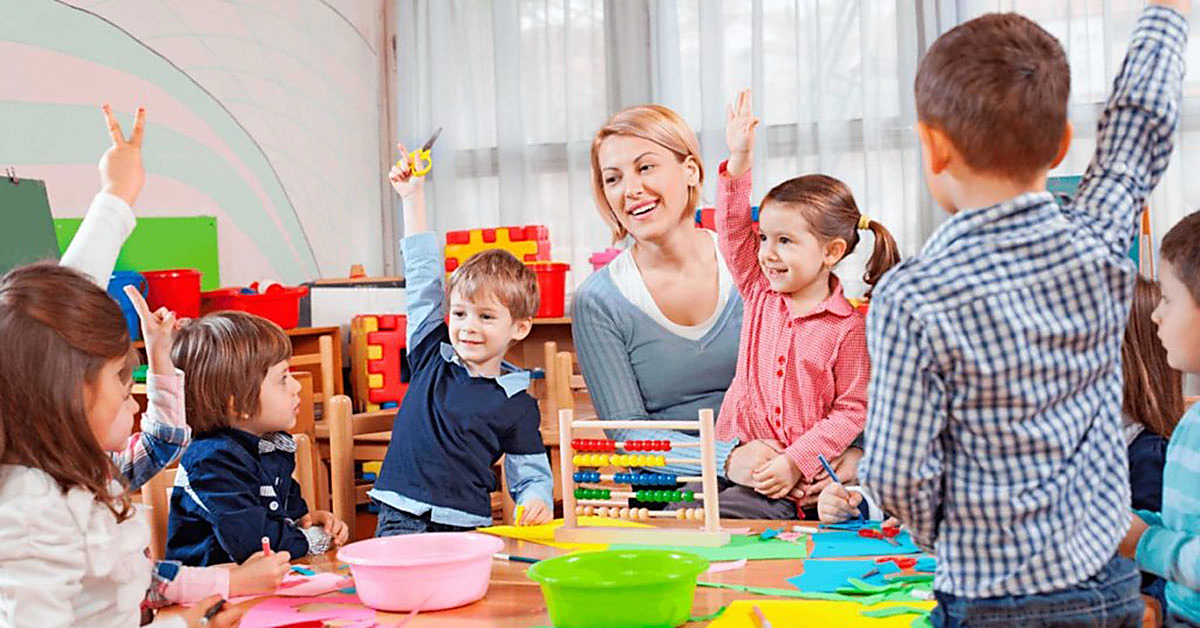 5. Технології творчої взаємодії вихователя та дитини
Розвиток творчих здібностей дітей в умовах ЗДO
https://youtu.be/2wqsoAIV_TY
5. Технології творчої взаємодії вихователя та дитини
«Інтелектуальні ігри» Б. Нікітіна (розвиток зосередженості, впертості у досягненні мети; 
розвиток уміння комбінувати та «копіювати» по своєму; 
ознайомлення з основами креслення, розвиток просторового мислення, здібностей архітектора тощо); 
методика, що ґрунтується на закономірностях ТРВЗ – теорія розв’язання винахідницьких завдань (розвиток винахідливості;
5. Технології творчої взаємодії вихователя та дитини
знаходження виходу з казкових ситуацій, придумування казкових завдань; 
розвиток здатності виходити з будь-якої ситуації, спираючись на здобуті знання та інтуїцію); 
технологія В. Воскобовича та інтерактивного навчання (висловлювати свої припущення, вислуховувати думку іншого, робити висновки; 
обговорення в гуртках, з відшукуванням схожого та відмінного, гарного та потворного, знаходити спільну думку).
5. Технології творчої взаємодії вихователя та дитини
Технологія психолого-педагогічного проектування (П-3): синтез відомих і нових методів та прийомів (тематичне планування, творчі завдання, мотивація діяльності, узагальнення, проблемні ситуації) в гнучку систему педагогічного впливу.
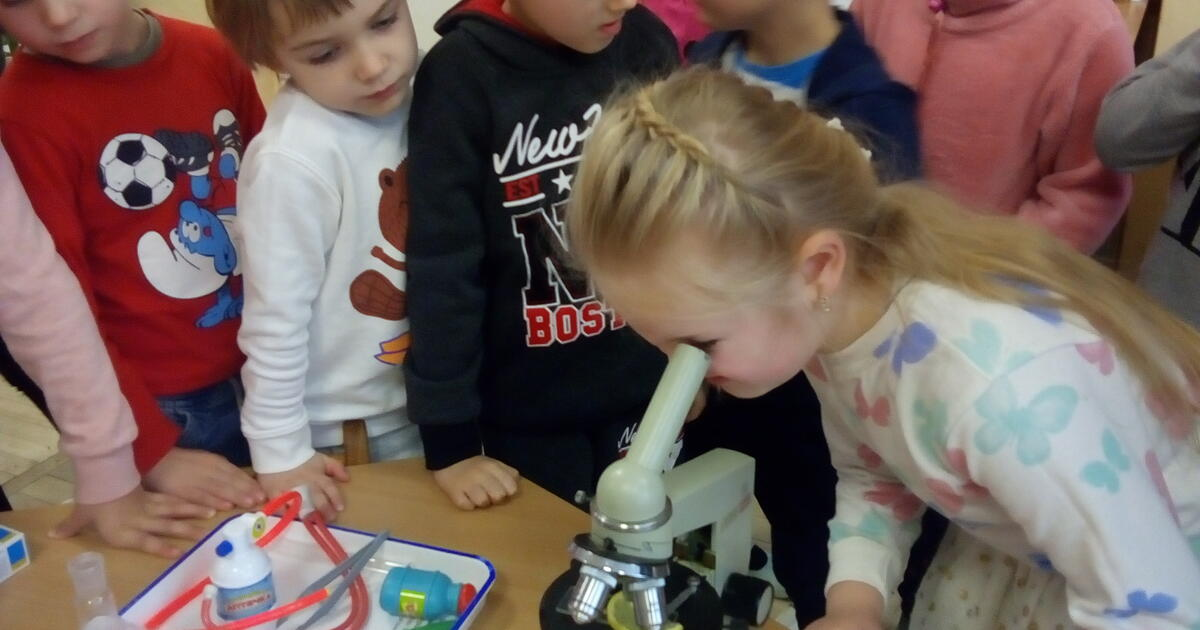 5. Технології творчої взаємодії вихователя та дитини
Методика теорії розв’язання винахідницьких завдань (ТРВЗ): формування творчого мислення, виховання творчої особистості, готової до розв’язання складних проблем у різних сферах діяльності.
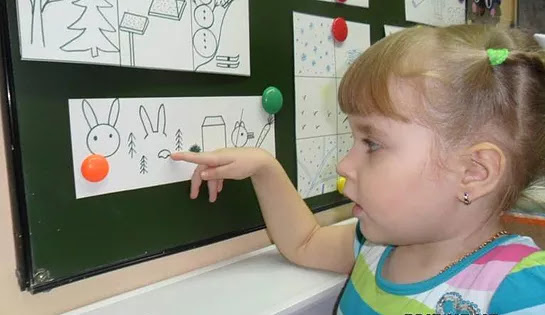 5. Технології творчої взаємодії вихователя та дитини
Етапи впровадження ТРВЗ для дошкільнят: 

(1) розвиток вміння у дітей знаходити і розв`язувати суперечності, не боятися негативного в об`єкті та явищі;
 
(2) спонукання дошкільнят до винахідливості («оживлення» за допомогою ТРВЗ предметів та явищ, приписуючи одним якості інших і навпаки);
5. Технології творчої взаємодії вихователя та дитини
Етапи впровадження ТРВЗ для дошкільнят: 

(3) виконання казкових завдань і вигадування казок; 

(4) розвиток уміння у дітей знаходити вихід з будь-якої життєвої ситуації, спираючись на набуті знання та інтуїцію, використовуючи нестандартні, оригінальні рішення.
5. Технології творчої взаємодії вихователя та дитини
Продуктивні прийоми творчого характеру: 
об'єднати / подрібнити (речі, явища); 
дібрати синоніми-антоніми (схоже-відмінне); 
знайти нові шляхи використання речей; 
винайти нові засоби досягнення мети; 
внести зміни в зроблене; 
змінити речі за кольором, розміром, матеріалом, формою; 
використати фантазію, жарти, каламбури;
5. Технології творчої взаємодії вихователя та дитини
Продуктивні прийоми творчого характеру: 
дібрати аргументи, докази; 
провести нескладне дослідження (порівняти, скласти оповідання і т. п.); 
використати збільшувальне скло, мікроскоп тощо; 
самостійно обрати тему, зміст, форму, ролі, зібрати інформацію, здійснити аналіз та оцінку; 
помінятися з однолітками ігровими ролями, спробувати зіграти кілька несхожих ролей;
5. Технології творчої взаємодії вихователя та дитини
Продуктивні прийоми творчого характеру: 
уявити (ліс, море...), відчути смак (незвичної їжі...); 
"прорецензувати" (свою, товариша, дорослого) роботу; 
поставити якомога більше запитань; 
оживити слово (намалювати словесний портрет); 
дати нове життя зламаним речам, іграшкам, книжкам; 
уявити себе або когось об'єктом природи, предметом.